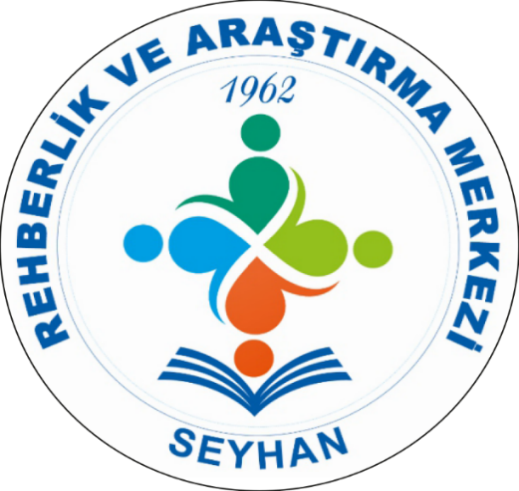 ÇOCUK VE REGENLERDE KULLANILAN TERAPİ TEKNİKLERİ
SEYHAN RAM
2021
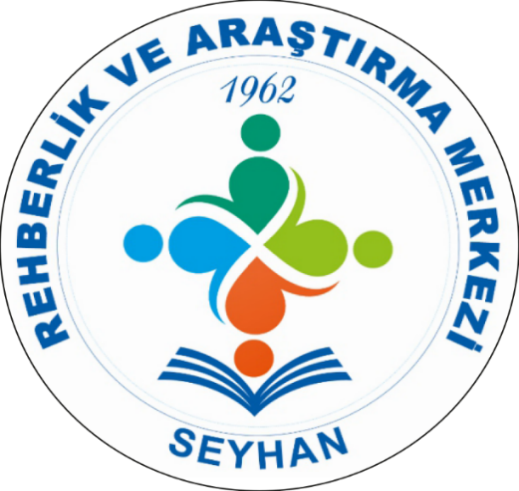 ()ÇÖZÜM ODAKLI KISA SÜRELİ TERAPİ-GESTALT TERAPİ-BİLİNÇLİ FARKINDALIK TEKNİKLERİ
ÇÖZÜM ODAKLI KISA SÜRELİ PSİKOLOJİK DANIŞMAYAKLAŞIMI’NIN KAPSAM VE NİTELİĞİ
Bu yaklaşımın esas amacı, danışanı sorunlarını konuşmak yerine çözümleri konuşmaya yönlendirmektir. Bu bağlamda, danışanın şimdi işlediğini düşündüğü ya da gelecekte işleyebileceğini düşündüğü çözüm yollarına odaklanması sağlanmaktadır. Bu yaklaşımda danışanın kendi amaçlarını ve çözümlerini belirleyebileceğine inanılmakta ;  böylece değişimin sorumluluğunu üstlenme, eyleme geçme ve yeni davranışlar sergileme konusunda daha istekli olacağı düşünülmektedir. Çözüm odaklı kısa süreli psikolojik danışma yaklaşımını benimseyen psikolojik danışman ise danışanın belirlediği amaçları ve çözüm yollarını danışan ile birlikte ele almakta; süreçte ona rehberlik etmekte ve danışanı cesaretlendirmektedir.
Söz konusu bu yaklaşım, temel felsefesini belirleyen üç temel kural ile terapötik süreci inşa etmektedir. Bu kurallar;
“Bozulmamışsa onarma.”,
“ İşleyen çözüm yollarını uygula.” 
“İşlemeyen çözüm yollarına başvurmada ısrarcı olma, farklı çözüm yolları dene.” şeklinde formüle edilmektedir.
İlk kuralda danışanın yaşamında sorun olarak gördüğü alanları kendisinin belirlemesinde özgür bırakılması gerektiği vurgulanmaktadır. İkinci kuralda, danışanın başarılı olduğu alanların belirlenmesi ve başarılı davranışların tekrar edilmesi üzerinde durulmaktadır. Bir başka deyişle, danışanın sorununa ilişkin nadir de olsa çözüm yolları bulduğu anlar olduğuna inanılmaktadır. Psikolojik danışma sürecinde, bu nadir durumların ortaya çıkarılması için danışan cesaretlendirilmektedir. Üçüncü kuralda ise danışanın denemekte olduğu çözüm yolları başarısızsa yeni çözüm yolları bulması konusunda istekli ve ısrarcı olması üzerinde durulmaktadır.
Çözüm odaklı kısa süreli psikolojik danışma yaklaşımında oturumların sayısı 1-20 arasında değişmekte ve ortalama altı oturum sürmektedir. Bu süreçte, danışanla birlikte belirlenen amaçlar ve olası çözüm yolları ele alınırken yaklaşımın kendine özgü teknikleri kullanılmaktadır. İlk oturum danışana sürece ilişkin bilgi verilmesi ile başlamaktadır. Ardından, danışanın amaç/amaçlarını oluşturması gelmektedir. Danışanın amacını belirlemesinde bu yaklaşımın kendine özgü teknikleri dikkati çekmektedir .
Çocuk ve ergenlerin yaşadıkları sorunlar kendilerine ve ailelerine bazen içinden çıkılmaz gibi görünmektedir. Oysa çözüm odaklı kısa süreli psikolojik danışma yaklaşımı bu sorunları iyimser bir bakış açısı ile ele almaktadır. Çözüm odaklı kısa süreli psikolojik danışma yaklaşımının bu iyimser bakış açısı nedeniyle hızlı bir biçimde çözümlere odaklanması, çocuk ve ergenlerin yaşadıkları sorunların çözümlenmesinde yarar sağlamaktadır. Gelişimsel özellikler açısından bakıldığında, ergenlik çağındaki danışanlar, duygusal durumlarında, önceliklerinde ve davranışlarında hızlı değişimlerin olağan olduğu aktif bir gelişim döneminden geçmektedirler. Bu nedenle, yaşadıkları pek çok sorun da geçiş dönemi sorunları olduğundan anlık özellikler göstermektedir. Bir başka deyişle, ergenlik çağındaki danışanlar, sorunlarına hızlı bir biçimde çözüm beklemektedir. Yine, ergenlik dönemindeki danışanlar bu dönemde yaşadıkları sorunların ya da gösterdikleri duygusal ve davranışsal tepkilerin tartışılmasına ve ele alınmasına dirençli olmaktadırlar. Bu nedenle, söz konusu gelişimsel özelliklere sahip ergenlik çağındaki danışanlara yönelik çözüm odaklı kısa süreli psikolojik danışma yaklaşımının uygulanmasının etkili olacağı düşünülmektedir.
Okullarda çocuk ve ergenlerin yaşadıkları sorunların düzeltilmesinde çözüm odaklı kısa süreli psikolojik danışma yaklaşımının etkililiğini değerlendiren araştırmalardan en kapsamlısı Gingerich ve Wabeke (2001) tarafından yapılmıştır. Bu araştırmada, okul ortamında ruh sağlığı sorunları yaşayan çocuklara yönelik çözüm odaklı kısa süreli psikolojik danışma yaklaşımının etkililiği araştırılmıştır. Sonuçta çözüm odaklı kısa süreli psikolojik danışma yaklaşımının okullarda çocukların yaşadığı dikkat eksikliği hiperaktivite bozukluğu, karşıt olma karşı gelme bozukluğu, davranım bozukluğu, madde kullanım bozuklukları, davranış bozuklukları,  kaygı bozuklukları gibi ruh sağlığı sorunlarının düzeltilmesinde ve/veya azaltılmasında yaygın olarak kullanıldığı ve etkili olduğu görülmüştür.
Ancak bazı araştırmalar da  göstermiştir ki paranoid şizofreni,yas ,depresyon gibi ağır vakalarda çözüm odaklı kısa süreli terapi yaklaşımının diğer Psikolojik Danışma yaklaşımlarıyla beraber uygulanması daha doğru olacaktır.
Sonuç olarak, çözüm odaklı kısa süreli psikolojik danışma yaklaşımının hızlı bir biçimde çözümlere odaklanması, geleneksel yaklaşımlara kıyasla psikolojik danışma sürecini kısaltmaktadır. Bu durum, söz konusu yaklaşımın okul ortamında kullanımını pratik hale getirmektedir (Birdsall ve Miller, 2002; Franklin ve ark., 2001; Littrell, Malia ve Vanderwood, 1995; Murphy,1994). Bu açıdan bakıldığında, Türkiye’de ilköğretim ve ortaöğretim okullarında sınıf mevcutlarının kalabalıklığı ve okul psikolojik danışmanlarının fazla sayıda öğrenci ile psikolojik danışma yapmaları gerektiği dikkate alındığında, bu yaklaşımın Türkiye’de okul psikolojik danışmanları tarafından uygulanmasının uygun olacağı şüphesizdir.
1-DERECELEME SORULARI
Amacı: Çözüm odaklı terapistler, duygular, ruhsal durum ya da iletişim gibi gözlenmesi kolay olmayan insan deneyimlerindeki değişiklikleri saptamak için, derecelendirme soruları kullanırlar.
Ne zaman kullanılır: Derecelendirme soruları, danışanın bireysel görüşünü, diğer insanlara ilişkin görüşünü ve başkalarının kendi görüşünden etkilenip etkilenmediğini tartışmak için kullanılır (Corey, 2005). Dereceleme soruları 2. ve daha sonraki seanslarda kullanılır (Turnell & Hopwood, 1994).
Nasıl kullanılır: Derecelendirme sorusu genellikle “0 ile 10 değerleri arasında bir ölçek düşünün. Bu ölçekteki 0 değerini terapiye ilk geldiğini an; 10 değerini de, bir mucizenin gerçekleştiği ve sorunlarınızın tamamen çözüldüğü an olarak düşünün. Şu andaki kaygı durumunuza kaç puan verirdiniz?” şeklinde sorulur. Danışan sadece 0’dan 1’e bile ilerlemiş olsa, yine de gelişmiş sayılır. Bunu nasıl başarmıştır? Ölçekte bir numara daha yukarıya gidebilmesi için ne yapması gerekmektedir ? Ölçeklendirme soruları, danışanların, istedikleri değişikliklere ulaşırken atacakları adımlara ve bunun için yaptıkları şeylere daha fazla dikkat etmelerini sağlar (Corey, 2005).
Kurgusal Örnek: Arkadaşlarıyla sürekli okulda kavga eden Ahmet’e terapist; Şimdi problem ve amaç için bir ölçek uygulaması yapmak istiyorum. 0 ile 10 değerleri arasında bir ölçek düşünün. Bu ölçekteki 0 değerini sürekli kavga ettiğiniz, hiç anlaşamadığınız durumları; 10 değerini de, bir mucizenin gerçekleştiği ve sorunlarınızın tamamen çözüldüğü an olarak düşünün. Terapiye gelmeden önce işler kötü giderken kaç puan verirdiniz? diye sorar. Danışandan yanıtlarını alır. Sonra şimdi terapi başarılı olup sonlandığında kaç puan sizi tatmin eder? diye sorar. Danışanda ilerleme varsa bunu nasıl başarmıştır? Ölçekte bir numara daha yukarı gidebilmesi için ne yapması gerekmektedir? gibi sorularla danışanın verdiği yanıtlar tartışılır.
Dikkat Edilmesi Gereken Hususlar: Değerlendirmeyi yapan kişinin danışanın kendisi olduğuna dikkat edilmelidir.
2-İSTİSNAİ SORULAR
Amacı: Amaç sorunun yaşanmadığı zamanlardaki tutumların fark ettirilerek bugünkü yaşantısında daha çok yararlanmasını sağlamaktır (O’Connell, 2001). İstisna soruları, danışanın yaşamında şikayetin bulunmadığı zaman dilimlerindeki detayları ve bu zaman dilimlerinde danışanın neleri farklı yapabildiğini araştırır (O’Hanlon & Weiner-Davis, 2003).
Danışanlara problemin problem olduğu zamanları sormak yerine, problemin yaşanmadığı istisna zamanları sormak daha faydalıdır. Bu şekilde, bozuk olanı tamir etmeye çalışmaktansa, zaten doğru ve iyi gitmekte olan üzerinde durmak daha kolaydır ( Sharry, Madden, & Darmody, 2003). İstisnalar çözüm tohumları olarak düşünülebilirler. Çözüm danışanın zaten sahip olduğu parçalardadır ve bu durumda iki soru önem kazanır.” Bunu nasıl yaptın ve bunu tekrarlamak ya da daha sık yapmak için ne gerekir?” (George, Iveson, & Ratner, 2003:8).
Nasıl kullanılır: Danışandan problemin hayatını nasıl etkilediğini anlatması istenir. Çözüm odaklı terapist, danışanı dinlerken bu sorunun yaşanmadığı, ya da daha kolaylıkla üstesinden gelinen zaman dilimlerini belirlemeye çalışır. Danışanın geçmişte başarmış olduğu çözüm yöntemlerini bugüne transfer etmesine de yardımcı olur. Önemli olan sorunun yaşanmadığı zamanları keşfederek bu zaman dilimlerinde neler olduğunun ortaya çıkarılmasıdır.
İstisnalar sıklıkla öğrencilerin mucize soruya ve Başka ne? Sorusuna verdikleri yanıtlardan bulunur. Örneğin mucize sorunun ardından “Azcık bile olsa mucizenin bazı kısımlarının hali hazırda gerçekleştiği andan bahseder misiniz?” şeklinde bir soru sorulabilir. Bunun yanı sıra aşağıdaki soru kalıpları da kullanılabilir;
-Bu problemin yaşanmadığı zamanları anlatır mısınız ?
-Bu durumun olmadığı zamanlar hangileri?
-Bu kadar uzun sürmediği zamanlar hangileri?
-Bu kadar yoğun hissedilmediği zamanlar hangileri?
-Daha iyi hissettiğiniz zamanlar hangileri?
-Sizi en az rahatsız eden zamanlar hangileri?
-Bu dürtüye ne zaman karşı koyuyorsunuz?
3-İLTİFATLAR
Amacı: İltifat, danışanın başarılarını ve güçlü yönlerini onaylamak demektir. Danışandan yolunda giden konularla ilgili davranışlarını aynen devam ettirmesi, istenilen sonucun alınmadığı tutum ve davranışların durdurulması ve de yerine farklı bir yöntem denenmesi istenir (O’Connell, 2001).
Ne zaman kullanılır: Danışan istisnai durumları anlattığında ve danışanın olumlu tutum ve davranışlarından sonra.
Nasıl kullanılır: De Jong & Berg (1998)’e göre, iltifatın birkaç türü bulunmaktadır. Doğrudan iltifat, terapistin danışanın cevabını olumlu değerlendirmesi ya da ona olumlu tepki vermesidir. Örneğin, “Onu düşünmüş olduğun için çok zeki olmalısın!” Dolaylı iltifat ise, danışan hakkında olumlu bazı şeyler ima eden sorudur. Örneğin, “Ev halkının bu denli rahat olmasını nasıl sağlayabildin ?” Son olarak danışan, bizzat kendisine öz-iltifatta bulunabilir: “Okula devam ettiğim için bazı çalışmalar da yapmam gerektiğine karar verdim”. İltifatlar danışanın iyi yaptığı, işe yarayan noktaları vurgulamada yardımcı olur.
KURGUSAL ÖRNEK :
Terapist: Bana bazı şeylerin olduğu zamanlardan bahseder misin? Tahtaya bir şeyler yazmak, kitaba bakmak, sıranda oturmak, derse zamanında gitmek gibi. Her bir ders için dosyan var ve daha iyi notlar alıyorsun. Okul gezisine gitmek ve onur listesine girmek. Bunlardan herhangi birini gerçekleştirdiğin bir zaman oldu mu? Bana bunlardan bahseder misin?
Danışan: Daha önceden hep onur listesindeydim.
Terapist: Gerçekten mi? Demek onur listesindeydin. Müthiş. Bu oldukça zor olmalı.
Danışan: Evet.
Terapist: Onur listesinde olmak için neler yapman gerekiyor?
Danışan: İyi davranışlara sahip olman gerekir. Bütün çalışmalarını tamamlaman gerekir. Davranışların ve notların iyi olmalı.
Terapist: Biliyorsun. Bütün zorluklara rağmen onur listesinde yer aldın. Onur listesine nasıl girebildin? Onur listesinde olduğun zamanla şu an arasında farklı olan ne var?
Danışan: Bana söylenilen her şeyi ve ödevlerimi yaptım. Ve sonrada onur listesine girdim.
Terapist: Ahmet, bunu tekrar yapabilirsin eğer istersen. Çünkü bunu yapabilecek kadar zekisin.
Danışan: Evet. Bunu yapabilecek kadar zekiyim. Fakat arkadaşlarımın yanındayken çok konuşuyorum ve kafa şişiriyorum. Onlarla birlikte olmadığım zaman sadece ödevlerimi yapıyorum.
Terapist: Evet. Daha önceden söylediğin gibi arkadaşlarınla çok konuşuyorsun ve bu durum seni okul çalışmalarından alıkoyuyor.
Danışan: Evet.
Dikkat Edilmesi Gereken Hususlar: Çok sık kullanıldığında etkisini yitirebilirler. İltifatların gerçekçi ve davranışa dönük olması önemlidir.
4-PROBLEMİ NORMALLEŞTİRME
Amacı: Danışanların kaygılarını gidermek ve normal yaşamın zorluklarıyla yaşayan bireyler haline getirmek amacıyla kullanılır. Bu teknik danışanların problemlerini daha sakin bir biçimde ele almalarına ve bu problemi yaşayan bireylerin normal dışı olmadıklarını fark etmelerine yardımcı olur.
Ne zaman kullanılır: Danışanların problemleriyle yüzleştirilmesi aşamasında
Nasıl kullanılır: Danışanlara onun yerinde başkaları da olsa benzer biçimde davranacakları söylenir. Bu onlar için önemlidir çünkü kızgınlık hissettiklerinde ayrıca kızgınlıklarının patolojik olduğunu da hissetmektedirler. Yani kızgınlıkları ve patolojik biçimde davranmaları olmak üzere iki problemleri bulunmaktadır. Normalleştirme bu kızgınlıklarını önlemeye ve gerçekte olan durumla yüzleşmelerine yardımcı olur. Terapist danışana “Kızgınlığını anlıyorum. Şu an kızgın olman çok normal” şeklinde bir yönergeyle problemlerini normalleştirmelerine yardımcı olabilir. Bu şekilde onları rahatlatır ve kızgınlıkların ötesine geçmelerine nispeten yardımcı olur.
Kurgusal Örnek: En yakın arkadaşıyla küsen bir danışan danışmada “Kafam karmakarışık, kendimi kandırılmış, mutsuz ve bitkin hissediyorum” şeklinde durumunu özetlemektedir. Problemlerin hayatından eksik olmadığını ifade etmektedir. Danışan terapist diyaloğu aşağıdaki gibi devam eder;
Terapist: Son dönemde pek çok şey yaşamışsın.
Danışan: Evet, hepsi üst üste geliyor.
Terapist: Kızgınlığını anlıyorum. Şu an kızgın olman çok normal. Senin yerinde başkaları da olsa benzer tepkiler gösterirlerdi.
Dikkat Edilmesi Gereken Hususlar: Çok sık kullanıldığında etkisini yitirebilir. Gerekmedikçe kullanılmamalıdır.
5-YAZ, OKU, YAK TEKNİĞİ
Bu teknik özellikle hayatımızda olumsuz hislere sahip olduğumuzda etkili bir tekniktir . Örneğin : Ölmüş veya hayatta olan fakat paylaşımda bulunamadığımız ,iletişim kuramadığımız birine karşı etkili olabilir. Bitirilmemiş işlerin bitirilmesi için kullanılır.
Bu teknikte danışandan haftanın çift sayılı günlerinde mevcut sorunu ile ilgili olarak bir şeyler yazması istenir, haftanın tek günlerinde ise yazdıklarını okuması ve uygun bir yerde yakması istenir.
Terapist , danışana düşüncelerine sınır koymadan ne hissediyorsa yazmakta özgür olduğunu ifade etmelidir.
Danışanın, yaşadığı duygu ve düşüncelerle yüzleşmeye hazır olduğunda bu tekniği kullanması önemlidir.
Bu teknik , danışanın daha objektif bir bakış açısı kazanmasına destek olur.
Burada danışan , düzenli olarak yazma, okuma ve yakma işlemlerini kararlaştırılmış olan tarihe kadar yapmalı ve danışmalarda bu işlemlerle ilgili konuşulmalıdır.
6-MUCİZE SORU TEKNİĞİ
Çoğunlukla Kısa Süreli Çözüm Odaklı Terapide kullanılan bir tekniktir . Danışanın terapiden ne beklediğini kısa sürede anlamaya yönelik uygulanır . Mucize soru şu şekildedir:
Farzet ki bu gece sen uyurken bir mucize oldu ve bugün burada anlattığın  problem çözüldü . Sabah uyandığında bu problemin çözüldüğünü nereden anlardın ,sabah uyandığında ne farklı olurdu?
Bu teknik , danışanın gelecekteki çözümler üzerine odaklanması ve amaçlarını netleştirmesi için kullanılır.
Bu teknik sayesinde danışan problemlerini dışsallaştırabilir ve hangi davranış değişikliklerinin olması gerektiğini keşfeder.
Mucize soruyu danışanlarımıza aşağıdaki gibi sorabiliriz:
‘’ Bu akşam uyuduğunda bir mucizenin gerçekleştiğini ve bugün buraya getirdiğin sorunların çözüleceğini varsay. Yarın mucizenin gerçekleştiğini ve sorunun çözüldüğünü gösteren ne gibi farklılıklar olacak? Daha önce yapmamış olduğun neyi yapıyor olurdun,bu farklılığı gören kim olurdu ve onlar sana ne söylerlerdi? Mucize gerçekleştiğinden itibaren farklı olan nedir?
Daha önce yapmamış olduğun neyi yapıyor olurdun?’’ sorusu danışanın geleceğe yönelik hedeflerini, terapi sürecinden beklentilerini, terapi sonrası kazanmayı hedeflediği davranışları saptamamızı sağlar.
‘’Bu farklılığı gören kim olurdu’’ sorusu danışanın sosyal destek görmek istediği bireylerin kim olduğunu tespit edebilmemizi sağlar (Özellikle depresyonda egzersiz planlaması yapılırken bu bireyler dahil dahil edilerek süreç yürütülebilir).
‘’Sana neyi söylerdi?’’ sorusu danışanın değerlerini ortaya çıkarmada bize yol gösterici olabilir. Seans sırasında mucize sorunun sorulması için en uygun zamanın beklenmesi oldukça önemlidir . Danışan ile terapötik ilişki kurmadan önce bu soruyu sormak hem sorunun doğru bir şekilde anlaşılmasının önüne geçer hem de henüz güven ilişkisi kurulmadığı için danışanın kendisini geriye çekmesine ve danışmandan uzaklaşmasına yol açabilir.
Mucize soruyu sormaktaki amaç , danışanda ‘’bir mucize gerçekleşebilir’’ yönünde bir beklenti oluşturmak değildir .Aksine böyle bir beklenti danışanı gerçeklikten koparır ve muhtemelen gerçekleşmeyecek bir beklenti içine girmesine yol açar . Bu soruyu sormaktaki amaç , danışanın nihai hedeflerini belirlemesine yardımcı olmak , nasıl bir hayat hayal ettiğini danışanla tartışmak ve gerekli davranış değişikliklerini belirlemesine yardımcı olmaktır.
Mucize soruyu sorarken açık , anlaşılır ve sade bir dil kullanılmalıdır.
Mucize soruyu sorarken alternatif kalıplar da kullanılabilir:
‘’Parmağımı şaklattığımda her şey değişmiş olsa…’’
‘’Bir sihirli küre kullansanız ve ona dokunduğunuzda her şey değişmiş olsa…’’
7-BOŞ SANDALYE TEKNİĞİ
Psikoterapide kullanılmakta olan ‘’Boş Sandalye Tekniği’’ , kişinin içinde ukde olarak kalan geçmişte yapmak isteyip de yapamadığı, söylemek isteyip de söyleyemediği şeylerin ve bastırdığı duygusal yaşantıların bilinç düzeyinde algılanması farkındalığın artması amacıyla kullanılır. Gestalt terapisinde kullanılır.
Boş sandalye geştalt terapi denince birçok bireyin aklına gelen ilk tekniktir. 
Gestalt terapi bireyin potansiyeline inanır ve bütüncüldür.
Gestalt terapi tekniklerini kullanırken terapistler de aktif  rol alırlar. Seans sırasında terapistin yalnızca sorular yöneltmediğini, gözlemleyerek , geri geri bildirimlerde bulunarak seans içinde var olduğunu görüyoruz.
BOŞ SANDALYE TEKNİĞİ NEYİ AMAÇLAR
Danışan değişik ve entegre olmamış kişiliğinin parçalarını bir araya getirebilmek için iç görüler kazanabilir.
Danışanı şimdiye ve buraya davet eder.
Danışan daha çok entelektüel seviyeden konuşuyorsa, kendisiyle temas kurmakta güçlük çekiyorsa uygulanabilir.
Danışan soyut düşünceler içinde boğuşurken dışsallaştırma sağlayabilir.
Pasif olan danışanı yaratıcı bir şekilde aktif hale getirebilir.
Boş sandalye çözüm üretmeyi amaçlamaz . Ama tekniği uygularken çözüm ortaya çıkabilir.
Boş Sandalye Tekniği İle Hangi Durumlarda Çalışılır?
Danışan entegre olmamış bir yönü ile diyalog içine girebilir. Örneğin: üzüntülü konudan bahsederken gülen bir danışan gülüşü ile boş sandalyede yüzleşebilir.
Çatışmalı ikircikli olunan bir durum içerisinde kalan danışan iki sandalye ile çalışabilir. Bu iki değişik sesi temsil eden iki farklı sandalye üzerinde sırayla oturarak diyalog içine girebilir. Örneğin; cesaretli olması ve adım atmasını söyleyen tarafı ile , temkinli olması gerektiğini söyleyen yanı.
Platodan Freud’a kadar bireyin içinde farklı ve birbirleriyle çatışan parçaların olduğu hep söylene gelmiştir. Gestalt terapide bu top tok  ve under dog anılır.
Top tok: otoriter, katı, bireyin engelleyici, talepkar, dürüst… yanı
Under dog : kurban rolünde, olgun olmayan , zayıf sahte, güçsüz… yönleri
Top tok kritik bakan yapmalısın , etmelisin diyen yanımızdır.
Under dog ise çocuksu , sorumluluk almaktan kaçınan ve kendisini kurban olarak gören yanıdır. Boş sandalye ile danışan sandalye değiştirirken bu farklı iki rolü oynayabilir.
Boş Sandalye Tekniğini Adım Adım Nasıl Uygulanır?
Boş sandalye danışana dönüktür.
Danışan belirli bir kişiyi ( kendisi, başkası) ya da kendisine ait bir parçayı sandalyede hayal ederek onunla diyalog içine girer.
Daha sonra sandalyeye oturarak o rolü alarak konuşur.
Danışan bu tekniği gerçekte bir sandalyeye geçmeden de yapabilir.
Danışana hazır olup olamadığını sorarak diğer sandalyeye farklı kutuptaki rolü almak için davet edebilirsiniz.
Danışanınızdan tekrar sandalyeleri değiştirmesini isteyebilirsiniz. Örneğin danışanınız bir rolde enerjisini kaybediyorsa, ya da diğer kutuptan konuşmaya başlıyorsa
Oturduğu sandalyede ki rolde iken diğer boş sandalyedeki kutba açık ifadelerde bulunmaya davet edebilirsiniz. ‘’ Söyle ona sana ihtiyacım yok artık…’’
Diğer kutupta otururken yapmış olduğu ifadeyi ona hatırlatabilirsiniz .
‘’ Sana ihtiyacı olmadığını söyledi…’’ bu geribildirime karşı hissettiği duygularını sorabilirsiniz.
Danışanınıza hangi kutbu daha yoğun hissettiğini sorabilirsiniz. Bu düşünceyi şimdiki zamanda hayalinde, fizikse duruşunda ve duygularında araştırabilirsiniz.
Rol değişimleri esnasında danışanı bu seslerin kimlere ait olduğunun farkına varabilir. ’’Bu eleştiren babamın sesi ‘’ gibi.
Grup terapisi sürecinde grup üyeleri danışanın deneyler yapmasına olanak sağlayabilirler. Sandalyede farklı bir rolde iken diğer grup üyelerine sırayla giderek sorular sorabilirler.
Boş Sandalye Tekniği Uygulanırken Dikkat edilmesi Gerekenler
Danışan gönüllü olmalı 
Boş sandalye tekniğini sizi kullanmaya iten danışanın ikircikli olduğu, iki farklı kutbu danışanınıza açık bir şekilde ifade etmelisiniz.
Müphem roller olmamalı iki sandalye de danışan bu rollerin ne olduğunu kavramış olmalı
Diyalog suçlama üzerinden mi gidiyor ? Çaresizlik hissinden mi? Danışan görüşlerinde ve tutumlarında ısrarcı ve katı halde mi? Değişikliklere ihtiyaç var mı? Danışan pozisyonunda kalmaya kararlı olduğu sonucuna varabilir.
Danışan değişime ihtiyacı olduğunu fark ederse deney sürdürülebilir yeni bir bütünleşme oluncaya kadar
8-WALT DİSNEY TEKNİĞİ
Kişisel gelişime ve ya içsel farkındalık oluşturmaya yönelik olarak kullanılan bu teknikte 3 farklı rol oynanır.
Yaratıcı veya hayalci
Planlayıcı
Eleştirmen
Bu üç rol için danışanın karşısına üç sandalye konulur ve danışan sırasıyla Yaratıcı , Planlayıcı ve Eleştirmen sandalyelerine oturarak o role uygun şekilde düşünür ve konuşur.
YARATICI
Kendimizi sınırlamadan fikirler üretttiğimiz ve hayallerimizi dile getirdiğimiz aşamadır . Bu aşamada şu soruların cevaplarını arayabiliriz.
Bu hayatta yapmak istediğim şeyler gerçekten neler olabilir
Yaparken ve yapacağımı düşünürken beni heyecanlandıran şeyler neler olabilir
Hayal kurmak için sınırsız zamanım olsaydı neleri hayal ederdim
Yaptıklarımı ne şekilde en iyi hale getirebilirim
Elimde sihirli bir güç olsa ne yapardım
Danışandan hayallerini kurduktan sonra ve dile getirdikten sonra tekrar gözden geçirmesini ve derin bir nefes almasını isteyin .Artık planlayıcı sandalyesine geçebilirsiniz.
PLANLAYICI
Bu aşamada hayallerimizi gerçekçi bir bakış açısıyla değerlendirip planlayacağımız planlayıcı sandalyesine geçiyoruz ve oturduğumuz sandalyenin gerektirdiği ruh haline bürünüyoruz.
Bu fikri gerçekleştirmek için hangi kaynaklara ihtiyacım var ve hangilerine ulaşabilirim
Yeteneklerim becerilerim bu işi yapmaya elverişli mi
Nasıl bir eylem planına ihtiyaç duyuyorum
Bu planı hayata geçirmek için ne kadar zamana ihtiyacım var
Hangi aşamaları geçmem gerekiyor ve bu aşamalara ne kadar zaman ayırmam gerekiyor
Bu aşamada elinizde bir not kağıdı olabilir . Planlarınızın aşamalarını yazabilir veya şemalarını çizebilirsiniz . Bu soruları cevapladıktan sonra artık eleştirmen koltuğuna geçmek için artık hazırsınız Derin bir nefes alın  ve yeni sandalyenize doğru harekete geçin.
ELEŞTİRMEN
Eylem planımızı belirlediğimize göre artık onu eleştirmeye başlayabilirsiniz . Bu sandalyede planlarımızın zayıf noktalarını tespit etmeye ve değişebilecek unsurların farkına varmaya çalışacağız
Bir aşamayı bitirdiğimden nasıl emin olabilirim?
Planımın hangi aşamasında aksaklıklar oluşabilir?
Gözden kaçırdığım bir kısım var mı?
Planımda uygulanamaz olan bir kısım var mı?
Planımın zayıf yönleri neler?
Bu aşamada amaç , somut planlara dönüşmüş planımızı detaylı olarak inceleyip karşılaşabilecek olduğumuz sorunları ve beklenmedik durumları değerlendirip planlarımızı güçlendirmeyi hedefleriz
SONUÇ AŞAMASI
Bu üç aşamayı geçtikten sonra
Hayalimizi gerçekleştirmeye yönelik eylem planımız ve burada yer alan eksiklikleri gidermeye yönelik bir bakış açısı bulunmaktadır . Bu aşamaların takibinden sonra artık elimizde isteklerimizi elde etmeye yönelik somut bir dayanak bulunmaktadır.
9-AŞAMALI KAS GEVŞETME TEKNİĞİ (AKGE)
Aşamalı kas gevşetme eğitimi(AKGE) tekniğinin altında yatan mantık, bir kasın aynı anda hem rahat hem de gergin olamayacağıdır-karşılıklı ketleme prensibine dayanan bir olgu.
Kasların gergin ve rahat olma hissini ayırt etmeyi öğrenerek, bir birey rahatlamayı öğrenebilir ve böylece de stresini azaltabilir.(Kotter ve Chen,2011)
AKGE TEKNİĞİNİN UYGULAMASI
Ortamın herhangi bir dikkat dağıtıcıdan uzak olduğundan emin olunmalıdır.
Danışanın rahat bir şekilde gözleri kapalı olarak uzanacağı koltuk veya zemin üzerindeki minder gibi bir yer bulması gerekir.
Aşamalı gevşeme seansları genellikle yaklaşık  15-30 dakika sürer .
Danışanların bol kıyafetler giydiklerinden emin olunmalı 
Ayak başparmaklarından başlayıp vücudun üst kısmına doğru ilerleyerek , danışmanlar her kas grubunu gerginleştirir ve gerginlik hissinin  farkına vardıktan sonra  çalıştırdıkları kas gruplarını hızla rahatlatırlar.
Kas gerginleştirme egzersizlerini birçok kez tekrar etmek önemlidir, bu şekilde danışan gergin ve gevşemiş bir kas arasındaki ayırımın farkına varacaktır.
AKGE TEKNİĞİNİN UYGULAMASI
Danışana derin bir nefes alması, bir kas grubu gerilirken nefesini 5 saniye boyunca tutması ve daha sonra yavaş bir şekilde nefesini verirken kastaki gerginliği rahatlaması söylenir.
Gerginliği rahatlama ve nefes vermenin eş zamanlı uygulanması, daha derin bir rahatlamaya ve potansiyel bir klasik koşullanmaya yol açar
AKGE TEKNİĞİNİN UYGULAMASI
ANA KAS GRUPLARININ VE STRES BÖLGESİNİN GERGİNLEŞTİRİLMESİ VE GEVŞETİLMESİ İÇİN TALİMATLAR
*Sağ kol: Derin bir nefes alın ve bir yumruk yaparak yaklaşık 5 saniye nefesinizi tutun, kol bileğinizi bükün, ön kolunuzu esnetin ve kol kasınızı esnetin. Daha sonra bu kasları rahatlatın ve nefes verirken gerginliği serbest bırakın.
* Sol kol: Derin bir nefes alın ve bir yumruk yaparak yaklaşık 5 saniye nefesinizi tutun, kol bileğinizi bükün, ön kolunuzu esnetin ve kol kasınızı esnetin . Daha sonra bu kasları rahatlatın ve nefes verirken gerginliği serbest bırakın 
Sağ bacak: Derin nefes alın ve ayak başparmaklarınızı aşağı doğru kıvırırken 5 saniye nefesini tutun, kaval kemiğinizi esnetmek için ayak parmaklarınızı kaldırın ve uyluk kasınızı esnetin. Daha sonra bu kasları rahatlatın ve nefes verirken gerginliği serbest bırakın.
Sol bacak : Derin bir nefes alın ve ayak başparmaklarınızı aşağı doğru kıvırırken yaklaşık 5 saniye nefesinizi tutun kaval kemiğinizi esnetmek için ayak parmaklarınızı kaldırın ve uyluk kasınızı esnetin. Daha sonra bu kasları rahatlatın ve nefes verirken gerginliği serbest bırakın.
KARIN: Derin bir nefes alın ve karnınızı içeri çekerken yaklaşık 5 saniye nefesinizi tutun ve omuzlarınız yaklaşık 15 cm öne gelecek şekilde belinizi bükün. Daha sonra bu kasları rahatlatın ve nefes verirken gerginliği serbest bırakın 
BEL VE OMUZLAR: Derin bir nefes alın ve belinizi kamburlaştırırken yaklaşık 5 saniye nefesinizi tutun ve kürek kemiğinizi birbirine bastırarak, kollarınızı yere paralel tutarken dirseklerinizi arkaya doğru uzatın. Daha sonra bu kasları rahatlatın ve nefes verirken gerginliği serbest bırakın
BOYUN : Derin bir nefes alın ve kafanızı sağa doğru çevirirken yaklaşık 5 saniye nefesinizi tutun ve sağ omzunuzun üzerinden bakın. Daha sonra bu kasları rahatlatın ve nefes verirken gerginliği serbest bırakın. Bir sonraki aşamada, derin bir nefes alın kafanızı sola doğru çevirirken yaklaşık 5 saniye nefesinizi tutun ve omzunuzun üzerinden bakın. Daha sonra bu kaslar rahatlatın ve nefes verirken gerginliği serbest bırakın. Derin nefes alın ve kafanızı sağa doğru eğerken yaklaşık 5 saniye nefesini tutun ve sağ kulağınızla sağ omzunuza dokunmaya çalışın. Daha sonra bu kasları rahatlatın ve nefes verirken gerginliği serbest bırakın. Bir sonraki aşamada, derin bir nefes alın ve kafanızı sola doğru eğerek yaklaşık 5 saniye nefesinizi tutun ve sol kulağınızla sol omzunuza dokunmaya çalışın. Daha sonra bu kasları rahatlatın ve nefes verirken gerginliği serbest bırakın.
ALT YÜZ (ÇENE ve DUDAKLAR VE DİL): Derin bir nefes alın ve dişlerinizi sıkarken yaklaşık 5 saniye nefesinizi tutun, dudaklarınızı birbirine bastırın ve dilini damağınıza doğru itin . Daha sonra bu kasları rahatlatın ve nefes verirken gerginliği serbest bırakın.
ÜST YÜZ (ALIN GÖZLER VE BURUN ): Derin bir nefes alın ve gözlerinizi sıkı bir şekilde kapatırken yaklaşık 5 saniye nefesinizi tutun, burnunuzu kırıştırın ve kaşlarınızı çatın. Daha sonra bu kasları rahatlatın nefes verirken gerginliği serbest bırakın.
10-DERİN NEFES ALMA TEKNİĞİ
Derin nefes alma tekniğinde nefes alıp vermeyi tasvir etmek için kullanılan eski bir metafor, uçurtmayı kontrol eden bir ip metaforudur; uçurtma aklı temsil etmekte ve ip nefesi temsil etmektedir. Bedeni sakinleştirmek için . Pek çok profesyonel psikolojik danışman artık nefes alma tekniklerinin kullanılmasını önermektedir. Daha derin ve etkili bir şekilde nefes almayı öğrenerek , danışanlar stresleriyle baş etmeyi öğrenebilirler (Kotter ve Chen, 2011).
DERİN NEFES ALMA TEKNİĞİ UYGULAMASI
Nefes alma tekniklerini uygularken takip edilecek bazı temel önerilerden bahsedecek olursak
1. Burnunuzdan nefes alın ve burnunuzdan ve ya dudaklarınızı büzerek nefesi dışarı verin.
2. Derin nefesler arasında baş dönmesinden kaçınmak için bir veya iki normal nefes alın . Sersemlik hissi geçtiği zaman , peş peşe derin, yavaş nefesler alın.
3. Egzersizleri önce sırt üstü yatarken yapın ve ardından temel teknikler öğrenildikten sonra egzersiz esnasında oturun ve ayakta durun .
4.bedenin dengeyi sağlayabileceği ve rahatlamaya başlanacağı şekilde sık sık esneyerek gerinin . Bu yaygın bir durumdur ve başarılı bir şekilde rahatladığınızın işaretidir.
5. Egzersizlere başlamadan önce nefes alışınızın nasıl olduğuna dikkat edin ve bu egzersizler esnasında gerçekleşen ilerleme ile kıyaslayın.
Bir insanın nefes verme süresinin nefes alma süresinden neredeyse iki katı uzun olması gerektiğini bilmek de önemlidir.
Danışanlar karından nefes alabilmeye başladığı zaman , psikolojik danışman danışanlara derin nefes alma tekniğini öğretebilir. Derin nefes alma tekniğinin uygulanması için uygulanması gereken prosedür
1. Zemin üzerindeki bir battaniye , kilim , hasır veya yatak üzerine uzanın . Dizlerinizi bükün ve ayak başparmaklarınızı hafif dışa doğru bakacak şekilde ayaklarınızı kalça genişliğinde açın. Omurganızın düz olduğundan emin olun.
2.Vücudunuzun gergin olup olmadığını gözden geçirin.
3. Bir elinizi karnınızın ve diğer elinizi de göğsünüzün üzerine koyun .
4. Elinizi yukarıya yükselecek şekilde rahat hissedeceğiniz bir noktaya kadar burnunuzdan karnınızın içerisine doğru yavaş ve derin bir şekilde nefes alın . Göğsünüzün karnınızla birlikte sadece biraz hareket etmesi gerekmektedir.
5. Dördüncü adımda huzurlu hissettiğiniz zaman , hafif bir şekilde gülümseyin ve burnunuzdan nefes alın ve hafifçe havaya üflerken rüzgar gibi sakin , rahatlatıcı bir ıslık sesi çıkartarak ağzınızdan nefes verin . Ağzınız, diliniz ve çeneniz rahatlayacaktır. Karnınızı şişiren ve indiren uzun, hafif derin nefesler alın . Daha da rahatladıkça derin nefes alırken çıkan sese ve hissinize odaklanın .
6. birkaç hafta boyunca , haftada bir veya iki kez , tek seferde yaklaşık 5 veya 10 dakika boyunca derin nefes almaya devam edin . Daha sonra , eğer isterseniz , bu süreyi 20 dakikaya kadar uzatın
7. Her nefes alma seansını sonunda, vücudunuzun gerginlik açısından bir kez daha değerlendirmek için kısa bir süre bekleyin . Egzersizin sonunda hissettiğiniz gerginlik ile egzersize başlarken hissettiğiniz gerginliği kıyaslayın.
8. Karnınızdan nefes aldığınızda huzurlu hissediyorsanız , oturuyor ya da ayakta olsanız da gün boyunca canınız ne zaman isterse pratik yapın . Yukarı kalkıp aşağı inen karnınıza, ciğerlerine giren ve ciğerlerinizden çıkan havanın hareketine ve derin nefes almanın size verdiği rahatlama hissine odaklanın.   
9. Derin nefes almayı kullanarak gevşemeyi öğrendiğiniz zaman, kendinizi her gergin hissettiğinizde egzersizi yapın.
TEŞEKKÜRLER..